Lesson 1 Task
Fill up the Porter Gale Funnel Test reflecting your passion as an entrepreneur.
Fill up the Personal Business Model Canvas showing your desired framework of your business practice.
For every customer defined, create a customer empathy map to document your understanding of them.
This will serve as input on your digital marketing messages and communications.
Porter Gale FUNNEL TEST
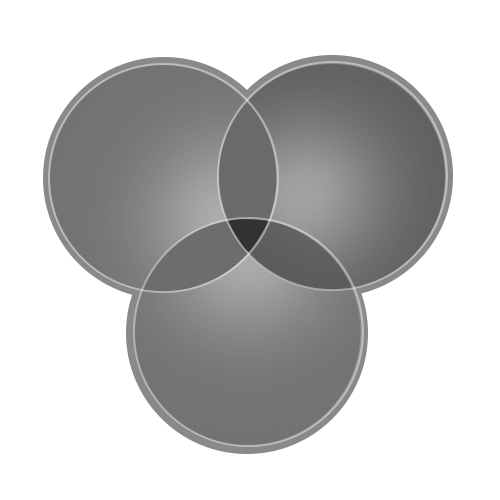 E-Commerce
Education
People
Sweet Spot
Change
Empower individuals with e-commerce wisdom and skills they can use in sustaining business, advocacy, achieve better quality of life. 
– Janette Toral
Porter Gale FUNNEL TEST
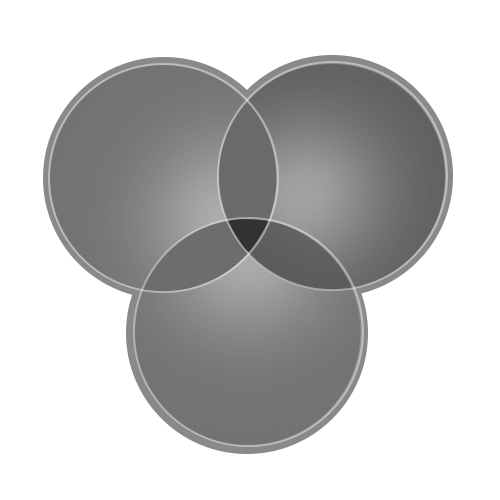 Passion
Passion
Passion
Sweet Spot
TONE
Purpose
Jan
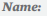 Janette Toral
E-Commerce Entrepreneurs needing advise or support.

Bloggers wants to earn income.

Advertisers reach out to bloggers.

Individuals interested in digital marketing.

Companies need help in process imrpovement
E-Commerce Boot Camp

Digital Influencer Boot Camp

Blog Network

Software Process Improvement

Blog & Social Media Entrepreneur Course

DigitalFilipino Club

DigitalFilipino.com
Teaching Face2Face / online
Learning
Writing articles
Consultation
Organize events
One-on-one

Online consultation
(online meetings or exclusive forums)
”Samurai”

Educational institutions (UP-ITDC, AIE College, STI, and Ateneo Rockwell)

DigitalFilipino Club members

eLearning Edge
DigitalFilipino.com

Knowledge on e-commerce, digital marketing, blogging
Social Media
Blog
Webinar
Forums
Mobile, Email
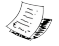 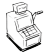 Website, Books
Webinars,
Educational videos
Boot camps
Club members, training opportunities, speaking engagements, recognition, awards, friendship with community members, DigitalFilipino Start up 100 Project
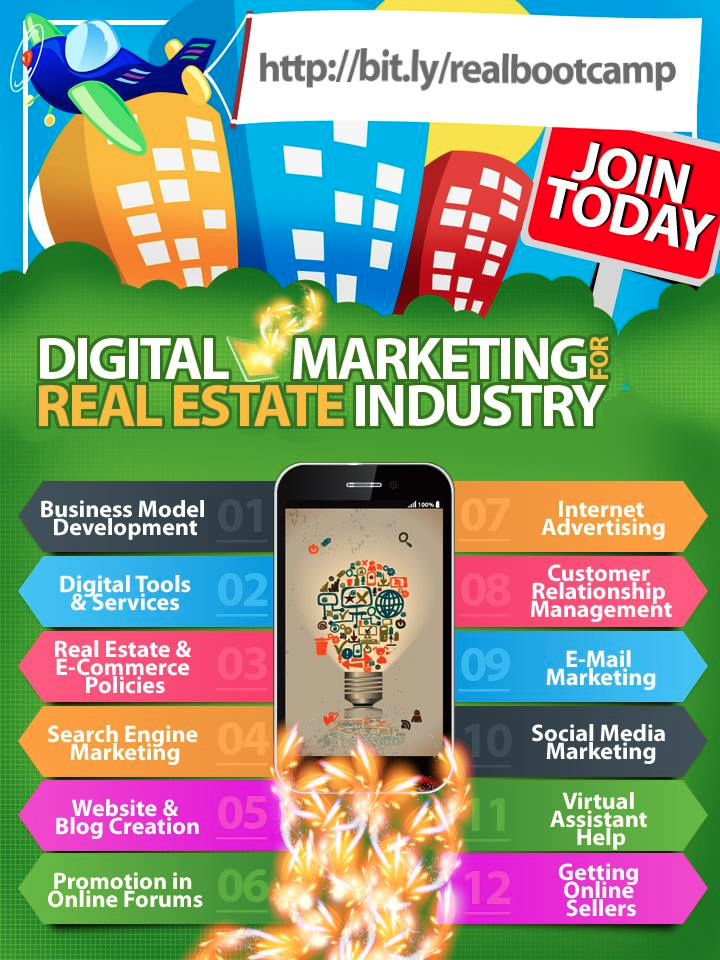 Started October 3, 2013
P2, 500 for one year.
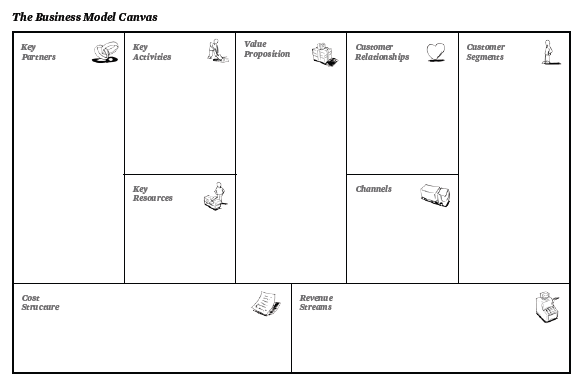 Digital Marketing for Real Estate
Business Model Canvas
Teaching online and offline.
Site update
Consultation
Advertising
Research
“Samurais”

DigitalFilipino Club Members

Schools

Government

Event planners

Communities

PRC - later
Learn online for one year

Can be taken anywhere, anytime online.

Research-based Consultation and learning

Start-Up 100 Project
One-on-one.

Self-service.

Group.
Real Estate Service  Professionals who would like to learn digital marketing to boost business.
Social network.
E-mail.
Online Boot Camp
Mobile.
F2F Training
E-Learning platform

Veteran player
Telecommunication cost.
Site upgrades.
Advertising budget
Webinar platform
Content development
Protégé membership
Face to Face Training fees
Start-Up 100 investment
ECOM / DIM Summit
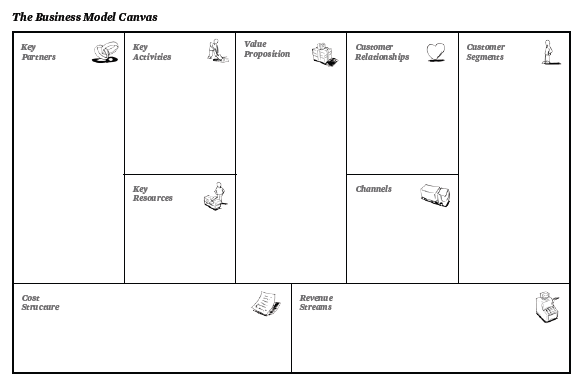 Business Model Canvas
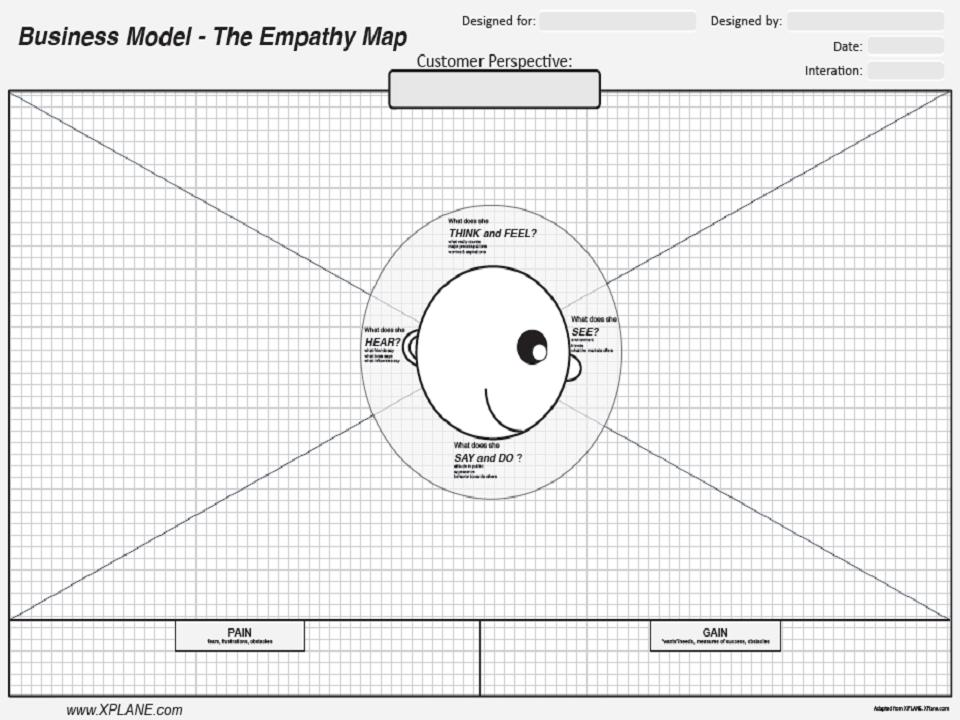 Digital Marketing for Real Estate Industry Program
Janette Toral
Real Estate Service Professional
What really counts: Get continuing leads-sales-referrers online.
Major preoccupation: Sustaining revenue / income. Growing family.
Worries: Not making a sale. Making ends meet.
Aspiration: Quality lifestyle. Industry recognition.
Friends say: “You should market online.”
Environment: Many RESP marketing online.
Friends: Uses social media to market online.
Boss say: “Go where the market is. Hit your quota.”
Market offers: Various digital marketing and e-commerce training (generic in format)
Influencers say: “Don’t hard sell or spam online.”
Behavior towards others:
Observant. May follow lead of others.
Appearance:
Eager & open for partnerships online.
Attitude in public:
Competitive. Upbeat. 
Enthusiastic.
Wants / Needs: Quality leads.
Top of mind.
Fears: Not competitive with peers.
Frustration: Not getting results.
Measure success:
Sales conversion.
Authority status.
Obstacle: Prioritizing and managing tasks.
Obstacle: Managing time and resource.
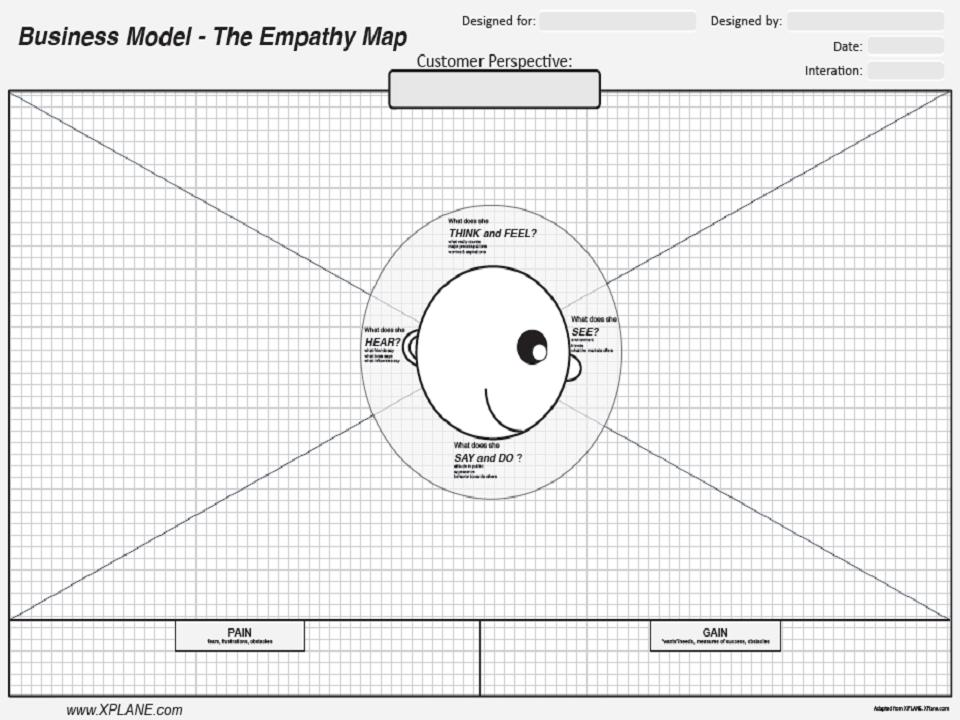 References
Business model generation  http://www.slideshare.net/HFincubator/business-model-generation-14863157
Business model YOU http://www.ideogram.us/BMY_preview/Business_Model_You_preview.pdf
Porter Gale Funnel Test http://www.influentialblogger.net/2013/06/what-brings-you-success-head-heart-or.html